TUBERCULOSIS
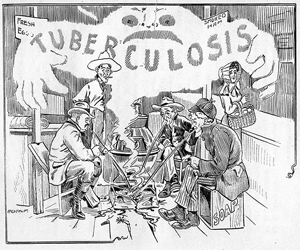 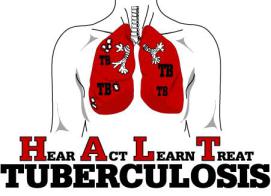 Terminologi
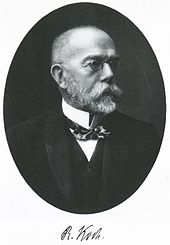 penyakit infeksi pada saluran pernafasan 
	yang disebabkan oleh bakteri
Robert Koch pertama kali menemukan 
	kuman TB, 24 Maret 1882.
Menyebar melalui udara.
Faktor yang mempengaruhi:
		- Malnutrisi
		- Imunologi
		- Pengidap HIV/AIDS
Klasifikasi
		- Berdasarkan hasil pemeriksaan dahak atau basil tahan asam 	  (BTA) 
		- berdasarkan golongan pasien
Sesuai dengan program Gerdunas P2TB klasifikasi TB Paru dibagi sebagai berikut:
Epidemiologi
Total kasus baru TB dilaporkan sebanyak 450 ribu per tahun dan prevalensi sekitar 690 ribu per tahun, seperti dilaporkan oleh Organisasi PBB untuk Kesehatan Dunia (WHO) dalamGlobal Report 2011.
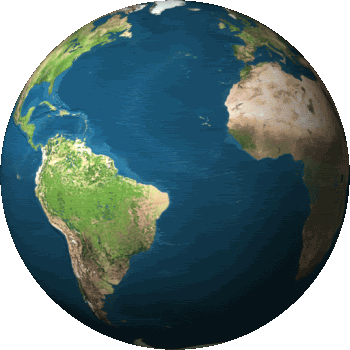 Tingkat prevalensi penderita TBC di Indonesia diperkirakan sebesar 289 per 100 ribu penduduk dan insidensi sebesar 189 per 100 ribu penduduk. Bahkan 27 dari 1.000 penduduk terancam meninggal seperti yang dilaporkan Direktorat Jendral Pengendalian Penyakit dan Penyehatan Lingkungan, Kementrian Kesehatan Republik Indonesia yang dihimpun sepanjang 2011 mengenai tuberkulosis (TBC) di Indonesia.Laporan tersebut juga meliris bahwa angka penjaringan penderita baru TBC meningkat 8,46 persen dari 744 penderita TBC di 2010 menjadi 807 per 100.000 penduduk di 2011. Namun, kabar baiknya angka kesembuhan pada 2011 mencapai target sebesar 83,7 persen dan angka keberhasilan pengobatan pada 2011 mencapai target sebesar 90,3 persen.
TRIAS EPIDEMIOLOGI
AGENT
ENVIRONTMENT
HOST
Etiologi
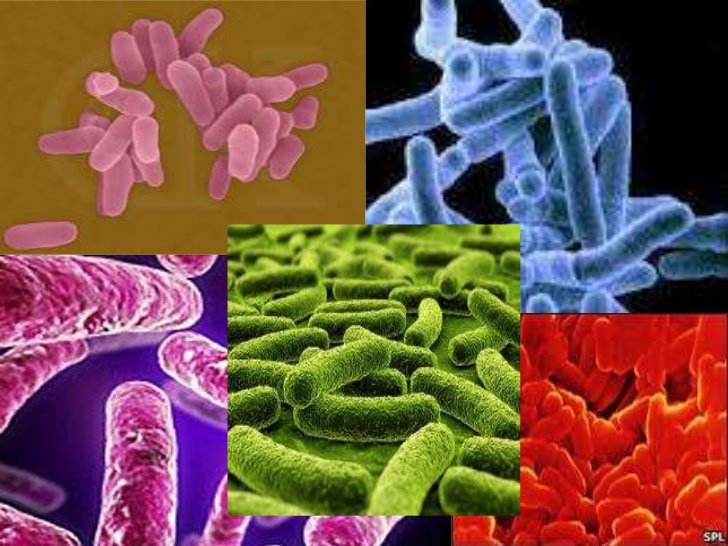 Penyebabnya adalah  Mycobacterium tuberculosis
BTA (Basil Tahan Asam) positif
Bakteri ini berbentuk batang dengan ukuran panjang 1-4 mikron dan tebal 0,3-0,6 mikron
kuman batang, keadaan “dormant” pada tubuh host
terdiri dari asam lemak (lipid). 
Lebih tahan terhadap asam, gangguan kimia dan fisika. 
Sifat aerob. menyenangi jaringan tinggi kadar oksigen
Patogenesis
Tanda Gejala
Agar bisa mengantisipasi penyakit ini sejak dini, berikut gejala-gejala penyakit tuberculosis yang perlu Anda ketahui.- Gejala utama	Batuk terus-menerus dan berdahak selama 
		tiga pekan atau lebih.- Gejala tambahan yang sering dijumpaiDahak bercampur darah/batuk darah
Sesak nafas dan rasa nyeri pada dada
Demam/meriang lebih dari sebulan
Berkeringat pada malam hari tanpa penyebab yang jelas
Badan lemah dan lesu
Nafsu makan menurun dan terjadi penurunan berat badan
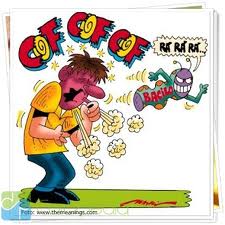 Diagnosis
1. Pemeriksaan  bakteriologi
Dahak          Memeriksa dahak  secara  mikroskopis pada  3 spesimen  SPS         (sewaktu-pagi-sewaktu) Pada  orang  dewasa  harus  diperiksa  
	          3  spesimen  Dahak  dalam  waktu  2  hari  berturut turut.
2. cairan pleura       
3. liquor cerebrospinal
4. bilasan bronkus,
5. bilasan lambung          Dilakukan  pagi hari sebelum makan dan harus cepat dikerjakan
Urin
jaringan biopsi
kurasan bronkoalveolar,Pemeriksaan bakteriologi dapat dilakukan 
	dengan cara pemeriksaan mikroskopis 
	dan biakana.Pemeriksaan Mikroskopis
	b. Pemeriksaan Biakan
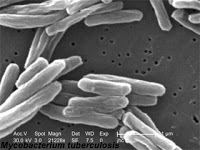 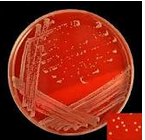 Pemeriksaan radiologis
Gambaran radiologi yang di curigai lesi TBC aktif         -  Bayangan berawan atau nodular di segmen apical  dan posterior lobus atas paru dan                         segmen superior lobus bawah         -  Kapitas, terutama lebih dari satu 
		di kelilingi bayangan berawan 
		atau noduler         -  Bayangan bercak miler         -  Efusi pleura unilateral
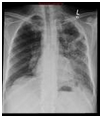 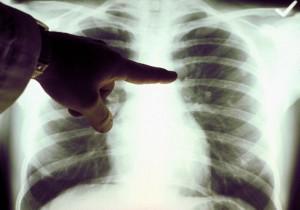 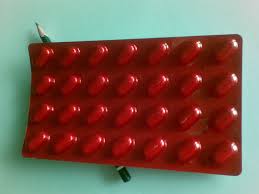 Penatalaksanaan
Pemberian Obat Anti Tuberculosis (OAT) diberikan minimal 6 bulan secara adekuat.
Prinsip pengobatan TB adalah menggunakan multidrugs regimen.
OAT dibagi dalam dua golongan besar, yaitu obat lini pertama dan obat lini kedua
Tujuan pengobatan TBC ialah memusnahkan basil tuberkulosis dengan cepat dan mencegah kambuh

Obat yang digunakan untuk TBC digolongkan atas dua kelompok yaitu :

Obat primer : INH (isoniazid), Rifampisin, Etambutol, Streptomisin, Pirazinamid. 
Obat sekunder : Exionamid, Paraaminosalisilat, Sikloserin, Amikasin, Kapreomisin dan Kanamisin.
Pencegahan
Penyakit TBC dapat dicegah dengan cara:Mengurangi kontak dengan penderita penyakit TBC aktif.
Menjaga standar hidup yang baik, dengan makanan bergizi, lingkungan yang sehat, dan berolahraga.
Pemberian vaksin BCG (untuk mencegah kasus TBC yang lebih berat). Vaksin ini secara rutin diberikan pada semua balita.
Perlu diingat bahwa mereka yang sudah pernah terkena TBC dan diobati, dapat kembali terkena penyakit yang sama jika tidak mencegahnya dan menjaga kesehatan tubuhnya.
Program Pemerintah
Directly Observed Treatment Short Course (DOTS) yang direkomendasikan oleh WHO yang terdiri dari lima komponen yaitu:
1. Adanya komitmen politis berupa dukungan pengambil keputusan dalam penanggulangan TB.
2. Diagnosis TB melalui pemeriksaan dahak secara mikroskopik langsung sedang pemeriksaan penunjang lainnya seperti pemeriksaan radiologis dan kultur dapat dilaksanakan di unit pelayanan yang memiliki sarana tersebut.
3. Pengobatan TB dengan paduan OAT jangka pendek dengan pengawasan langsung oleh Pengawas Menelan Obat (PMO) khususnya dalam 2 bulan pertama dimana penderita harus minum obat setiap hari.
4. Kesinambungan ketersediaan paduan OAT jangka pendek yang cukup.
5. Pencatatan dan pelaporan yang baku.